Export Controls
May 5, 2022
Speakers
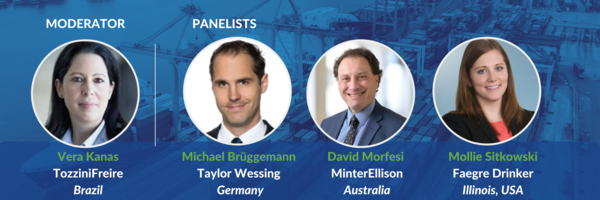 2
Sanctions Refresher
International Sanctions are actions taken by countries against other countries for political reasons, unilaterally or multilaterally (UN).
Sanctions: diplomatic, sports, military, economic. 
Economic Sanctions – actions/restrictions related to economic/trade aspects in general/trade bans/embargoes/financial.
Coverage
Country/region
Company/entity
Individuals
Certain products or sectors
3
Global Export Controls – Wassenaar Arrangement
Established in 1996, the Wassenaar Arrangement is a voluntary export control regime, whose forty-two member countries exchange information on transfers of conventional weapons and dual-use goods and technologies, and produce the base classification tables for both Dual-Use and Munitions List items.
The list of restricted technology classification items is in two parts: the “List of Dual-Use Goods and Technologies” (also known as the Basic List) and the “Munitions List.” 
The Basic List has two nested subsections—Sensitive and Very Sensitive. 
Items that are not specifically enumerated on the Dual-Use List, the Munitions List, or other export control regulations (e.g., the U.S. Nuclear Regulatory Commission regulations) are referred to as “not dual-use” in the EU and “EAR99” in the U.S.
Wassenaar members include Australia, New Zealand, U.S., UK, and EU
Whether or not something requires a license from any country generally depends on its classification on the Dual-Use list and its end destination.
4
Australia
Legal Regime
Defence Trade Controls Act 2012 (Cth)

Defence and Strategic Goods List (DSGL) – military and dual-use

 Defence Trade Controls Regulations 2013 (Cth)

Customs (Prohibited Exports) Regulations 1958 – Regulation 13(E-EK)

Customs Act 1901 – Section 112BA (Military End-Use Provisions) – Non – dual use!  “… may contribute to a military end-use that would prejudice Australia’s security, defence or international relations.”

Weapons of Mass Destruction (Prevention of Proliferation) Act 1995
5
Australia
How it works
Offences 
Supply of DSGL technology
Publication of technology on Part 1 of the DSGL
Brokering - arranging supplies in relation to the DSGL

Section 25A -  Deciding if things prejudicial to the security, defence or international relations of Australia (sic)
Something that may normally be deemed uncontrolled can become controlled!
6
Australia
Interaction between export controls and sanctions
Prohibition on directly or indirectly suppling, selling or transferring to Russia any arms or related matériel.
While each case will be considered individually, goods on the DSGL are likely to be considered arms or related matériel.
Depending on the context, end user and end use, other goods may also be considered arms or related matériel.

Also, prohibitions on non-dual use goods under sanctions
Luxury goods
7
Australia
Interaction between export controls and sanctions
National Interest
Sanctions
Depends on the particular circumstances. 
Broader objectives of the particular sanctions regime
Whether the activity is in the interests of or would be advantageous to Australia as a whole (which may include economic, security, and any other relevant foreign policy considerations)
Any effect on Australia’s international reputation or standing or external relations.

Where else would dot points 1, 3 & 4 above seem relevant?
Customs Act 1901 – Section 112BA (Military End-Use Provisions) – Non – dual use!  “… may contribute to a military end-use that would prejudice Australia’s security, defence or international relations.”
8
EU Export Controls
General EU Export Control
Regulation (EC) No 2021/821 governs the EU's export control regime, which includes:
common export control rules, including a common set of assessment criteria and common types of authorisations (individual, global and general authorisations);
a common EU list of dual-use items;
common provisions for end-use controls on non-listed items, 
controls on brokering and technical assistance relating to dual-use items
specific control measures and compliance to be introduced by exporters, such as record-keeping
provisions setting up a network of competent authorities supporting the exchange of information and the consistent implementation and enforcement of controls throughout the EU.
The regulation is directly applicable throughout the EU. EU countries nevertheless need to take national measures to implement some of its provisions, e.g. enforcement and penalties.
9
EU Export Controls
New EU Export Control re. Russia
The Sanctions Regulation (833/2014) has expanded the scope of export restrictions concerning dual-use goods and technologies as identified in Annex I of the EU Dual-Use Regulation.
The export of these dual-use items has been prohibited since 2014 for the military sector. Now the prohibition applies even when these items are intended for civilian users or uses, with very limited exemptions and derogations.
The Sanctions Regulation also prohibits the export of ‘Advanced Technology’ items to limit the enhancement of Russia’s military and technological capacity in sectors such as electronics, computers, telecommunications and information security, sensors and lasers, and marine.
New export ban on luxury items
The Sanctions Regulation identifies entities connected to Russia’s defence and industrial base, on whom even tighter export restrictions are imposed.
10
EU Export Controls
New EU Export Control re. Russia
As in other EU sanctions regimes, the export restrictions apply to the sale, supply, transfer and export of covered items, as well as the provision of brokering services and of technical and financial assistance.
The new provisions foresee very limited exemptions and derogations in certain defined situations. Similarly, the Sanctions Regulation allows for some possibility of continuing exporting under pre-existing, or “grandfathered” contracts, subject to a case-by-case assessment.
11
U.S. Export Controls 
Increasing License Requirements Products
Feb 24, 2022
All items in Categories 3-9 require a license when destined for Russia
Certain license exceptions still available
All items subject to EAR require a license when military end user/end use involved (i.e., even EAR99 items, except for EAR99 food/medicine)
Expanded FDPR for items destined for Russia but manufactured outside U.S.
For civil end-users: All items with an ECCN manufactured outside the U.S. based on Category 3-9 technology or in plant containing equipment based on Category 3-9 technology
Full embargo on exports to Donetsk and Luhansk
For military end users/uses: All items manufactured outside U.S. based on any CCL technology or in plant containing equipment based on any CCL technology
Moved entities from MEU list to Entity List
February/March
Expanded Russian restrictions to Belarus
Expanded oil/gas industry export controls to additional items identified by HTS
Prohibited export of luxury items to Russia/Belarus or to Russian/Belarusian SDNs, identified by Schedule B
Additions to Entity List
April
Expanded license requirement to all items described on the CCL
EAR99 items still restricted for military end users/end uses
FDPR expanded to all items with an ECCN manufactured outside the U.S. based on any CCL technology or in a plant containing equipment based on any CCL technology
Items manufactured in Canada, EU, UK, Japan, Australia, South Korea, New Zealand, Iceland, Liechtenstein, Norway, Switzerland exempt
Additions to Entity List
Subject to the U.S. Export Administration Regulations
Commodities manufactured in the United States or shipped from the United States
Software and technology wholly developed in the United States
Items manufactured or developed outside the United States:
Containing more than a certain level of U.S. controlled content (de minimis rule)
Which are the direct product of certain U.S. technology or software or in a plant containing equipment which is the direct product of certain U.S. technology or software (“Foreign Direct Product Rule” or FDPR)
Follows the items even after the first export, i.e., in-country transfers and re-exports from one foreign country to another may require licenses
U.S. Penalties
Civil
EAR: Civil penalties of ~ $330,000 or twice the amount of the value of the underlying transaction (whichever is higher)
Other administrative penalties
Denial of export privileges
Listing on the Entity List
Debarment from government contracting
Criminal
EAR:  More than $1 million per violation for corporations; more than $1 million and up to 20 years in jail for individuals
U.S. Best Practices
Due Diligence on entities with whom you are transacting business
Beneficial ownership is key
Google searches
Use of third-party software
Asking the customer/vendor
Properly classifying your items and understanding whether they are subject to the EAR even if manufactured outside the U.S. 
End user forms for due diligence/compliance with laws



Screen all known parties to the transaction
This includes all parties you know or have reason to know are involved in a transaction and their owners and banks
Screen at the onset and immediately before the shipment/payment is made
Best practice – screening software integrated with your ERP system that includes a beneficial ownership component 
Screening software should re-screen at all updates to lists
Must have a way to stop shipments/payments if screening results identify a match
Questions?